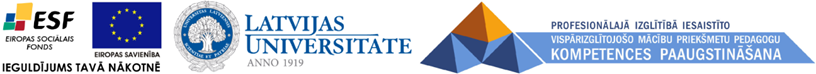 Tabulas veidošana
ESF projekts „Profesionālajā izglītībā iesaistīto vispārizglītojošo mācību priekšmetu
pedagogu kompetences paaugstināšana”
(vienošanās Nr. 2009/0274/1DP/1.2.1.1.2/09/IPIA/VIAA/003)
<table>
</tr>
<tr>
<td>...</td>
<td>...</td>
<tr>
</tr>
<td>...</td>
<td>...</td>
</table>
Tabulas tagi
4.uzdevums:
Izveidot tabulu pēc dotā parauga. Saglabāt ar nosaukumu Tabula1.html.
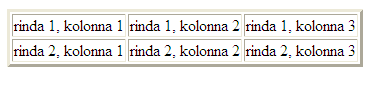 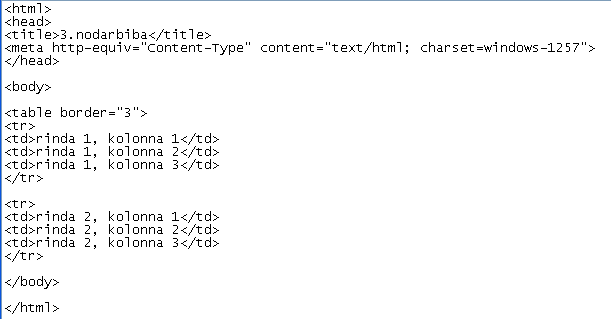 Tabulas parametri
Patstāvīgais darbs:
Izveidot tabulu pēc dotā parauga, izmantojot tabulas noformēšanas tagus. Saglabāt ar nosaukumu Tabula2.html.
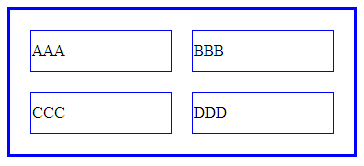 Tabulas “galva”
Tabulas “virsraksts”
5.uzdevums:
Izveidot tabulu pēc dotā parauga. Saglabāt ar nosaukumu Tabula3.html.
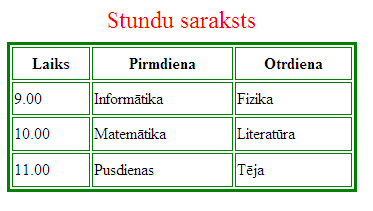 Tabulas virsraksts
Tabulas lauka nosaukums
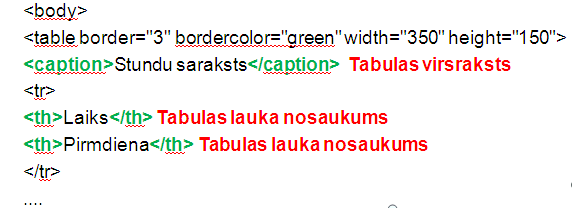 Šūnu apvienošana
6.uzdevums:
Papildināt HTML dokumentu Tabula3.html., apvienojot šūnas.
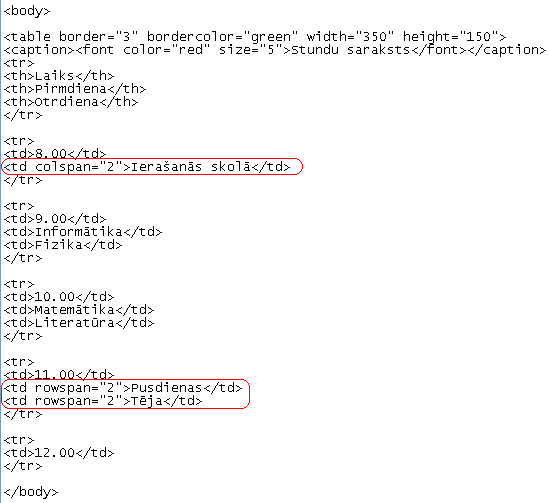 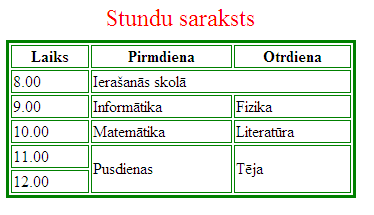 Patstāvīgais darbs:
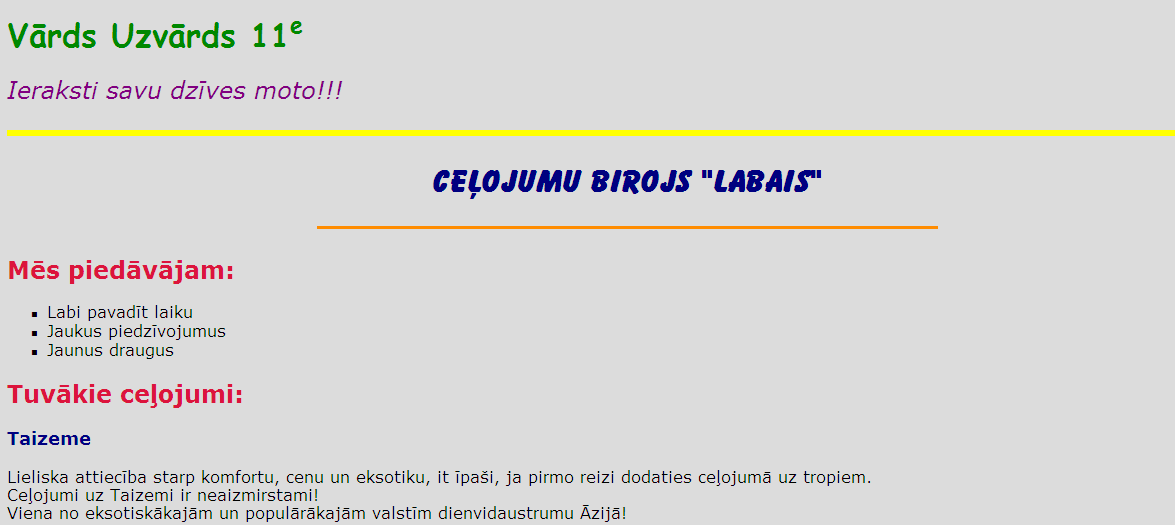 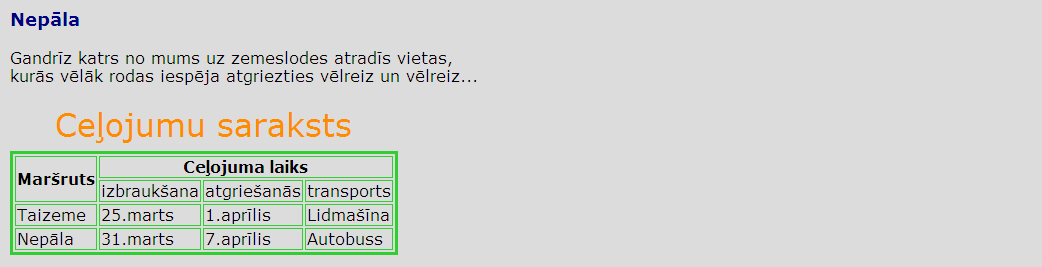 Pēc parauga izveido HTML dokumentu. Noformējums pēc brīvas izvēles. Saglabāt ar nosaukumu Celojuma_birojs.html